LUTERILAINEN KIRKKO
Syntyaika ja –paikka: 1500-luvulla Saksassa Martin Lutherin työn ja reformaation seurauksena
Kannattajamäärä ja levinneisyys: n. 80 miljoonaa; Saksa ja Pohjoismaat
Keskeistä: 
	* jatkuva kirkon uudistaminen 
	* jumalanpalveluksessa keskeistä saarna ja virsilaulu
	* Kahden regimentin oppi: maallinen regimentti -> 
        yhteiskunnallinen elämä, valtio, lainsäädäntö, talous,
        avioliitto; hengellinen regimentti -> ihmisen usko, kirkko,
        sananjulistaminen, sakramentit
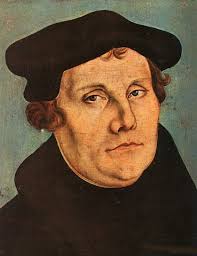 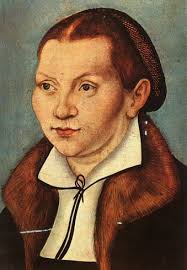